Використання експериментального мутагенезу та поліплоїдії в селекції
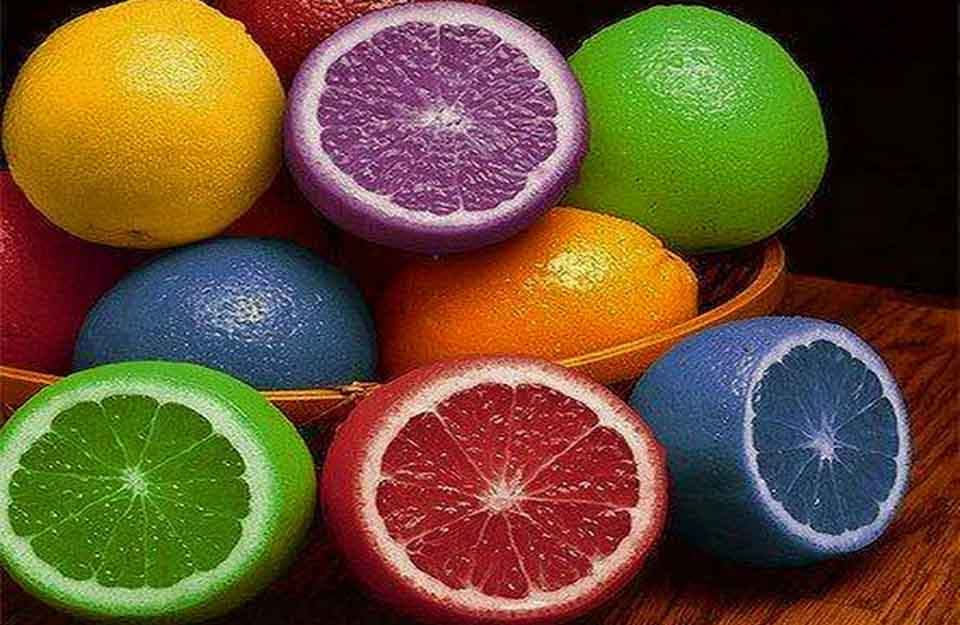 Експериментальний мутагенез – важливе джерело створення вихідного матеріалу в селекції рослин. Але значення експериментального мутагенезу в селекції рослин було прийняте не відразу.
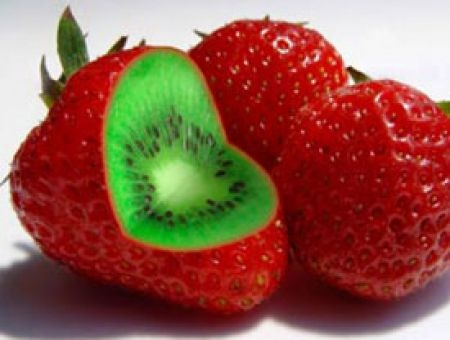 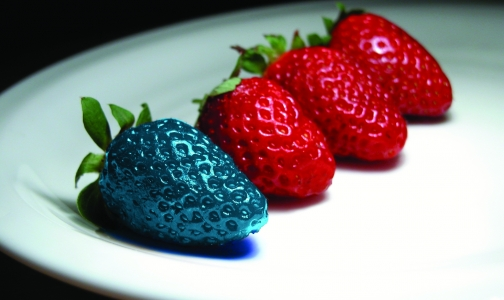 Мутагенні фактори бувають фізичними, хімічними і біогенними.  Серед фізичних мутагенів найбільш вивченими  є гамма-випромінювання, ультрафіолетове, рентгенівське випромінювання, потоки швидких нейтронів, екстремальні температури тощо
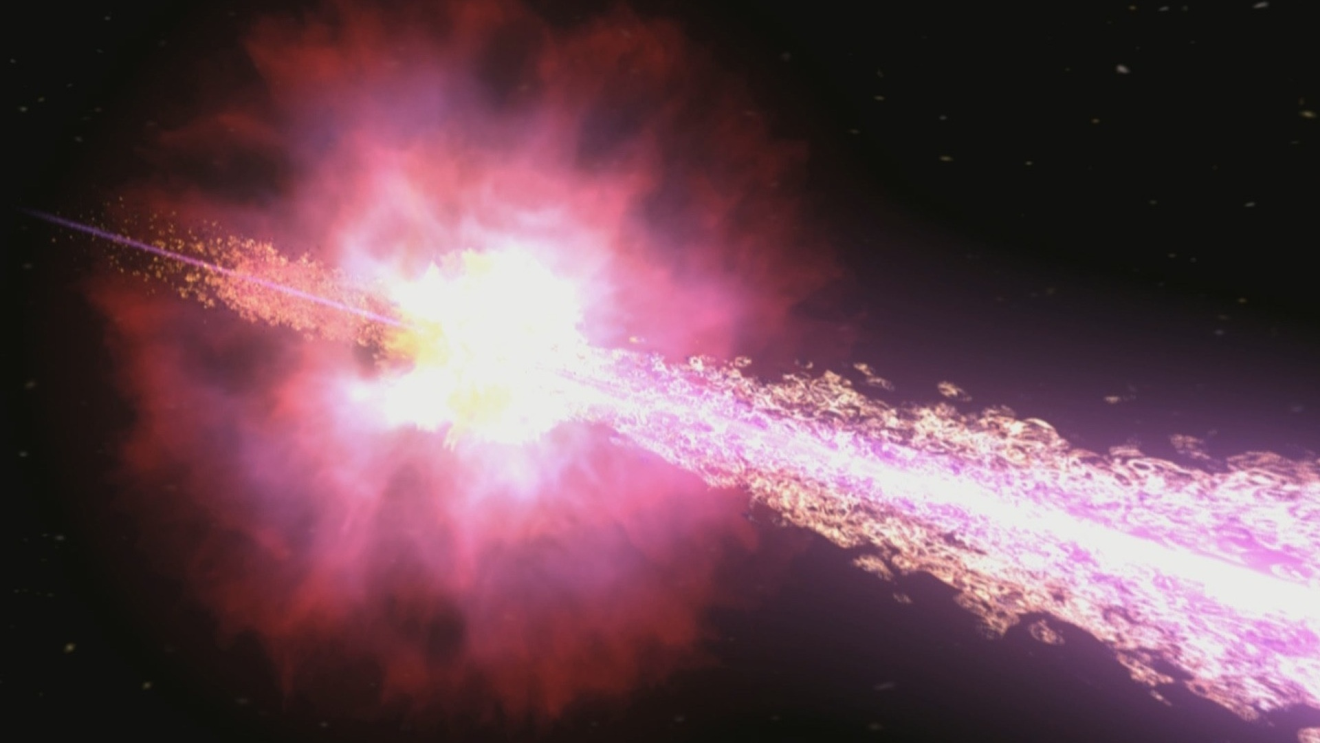 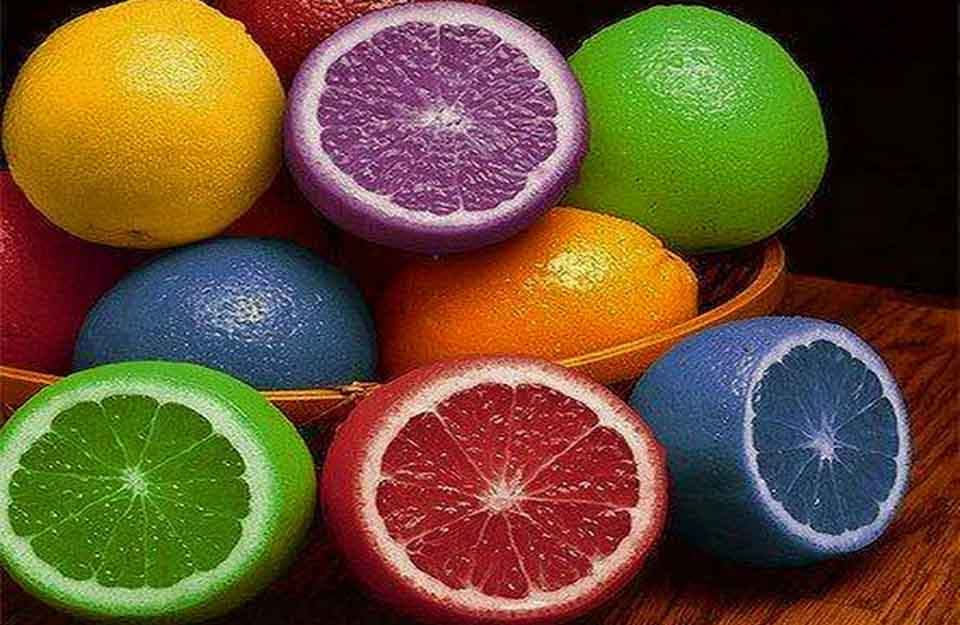 Хімічні мутагенні фактори поділяють на чотири групи: 1) високоактивні речовини, які можуть переносити алкільні групи та інші молекули. До них належать: етиленімін, диетилсульфат, диметилсульфат, нітрозоетил – і нітрозометилсечовина; 2) мінеральні солі,алкалоїди, різні кислоти (азотиста, колхіцин); 3) перекиси з активними вільними радикалами (ОН, Н); 4) метаболіт-аналоги
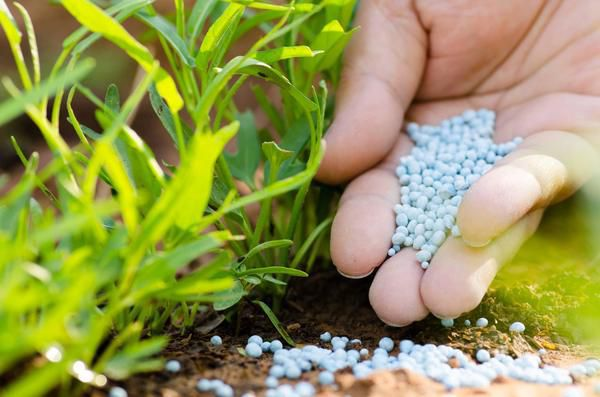 Можливі два основні шляхи селекційного застосування штучних мутацій: пряме використання мутацій, одержаних в самих кращих районованих сортах, і в процесі гібридизації
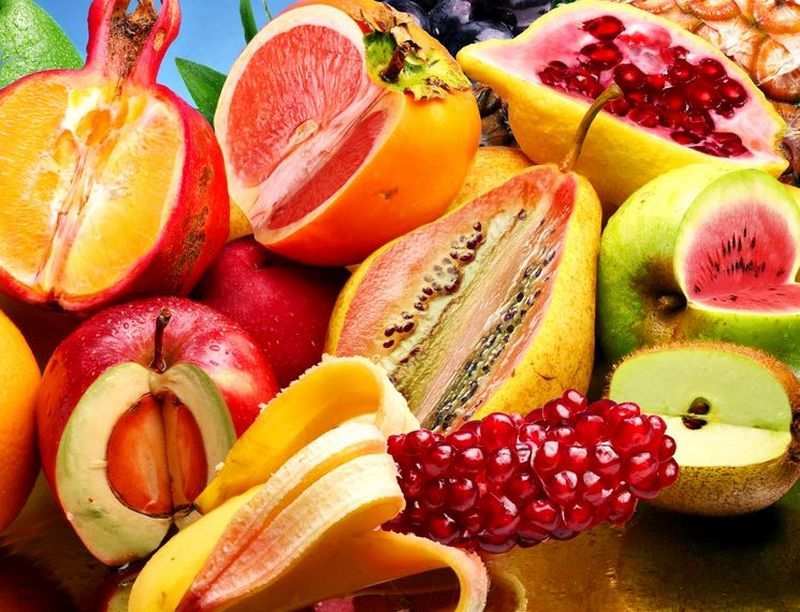 Метод прямого використання мутацій розрахований на швидке створення вихідного матеріалу з потрібними ознаками і властивостями. Але пряме і швидке використання мутацій при всіх високих вимогах, які пред’являють до сучасних селекційних сортів, не завжди дає позитивні результати. Одержаний з використанням мутагенезу вихідний матеріал повинен, як правило, пройти через гібридизацію
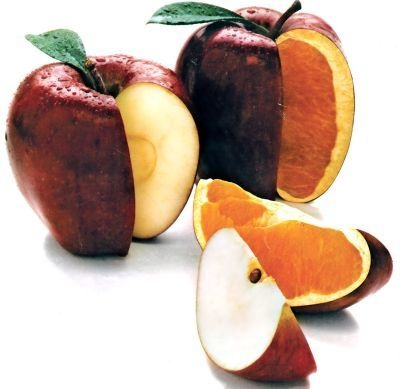 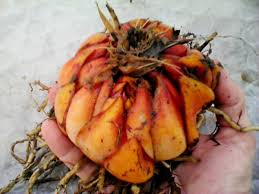 Експериментальний мутагенез використовують в поєднанні з віддаленою гібридизацію.Підбір вихідного сорту для одержання мутацій важливий як і підбір батьківських пар при гібридизації. Для створення потрібних мутацій необхідно враховувати здатність сортів до утворення тих чи інших мутацій, а також частоту їх виникнення.
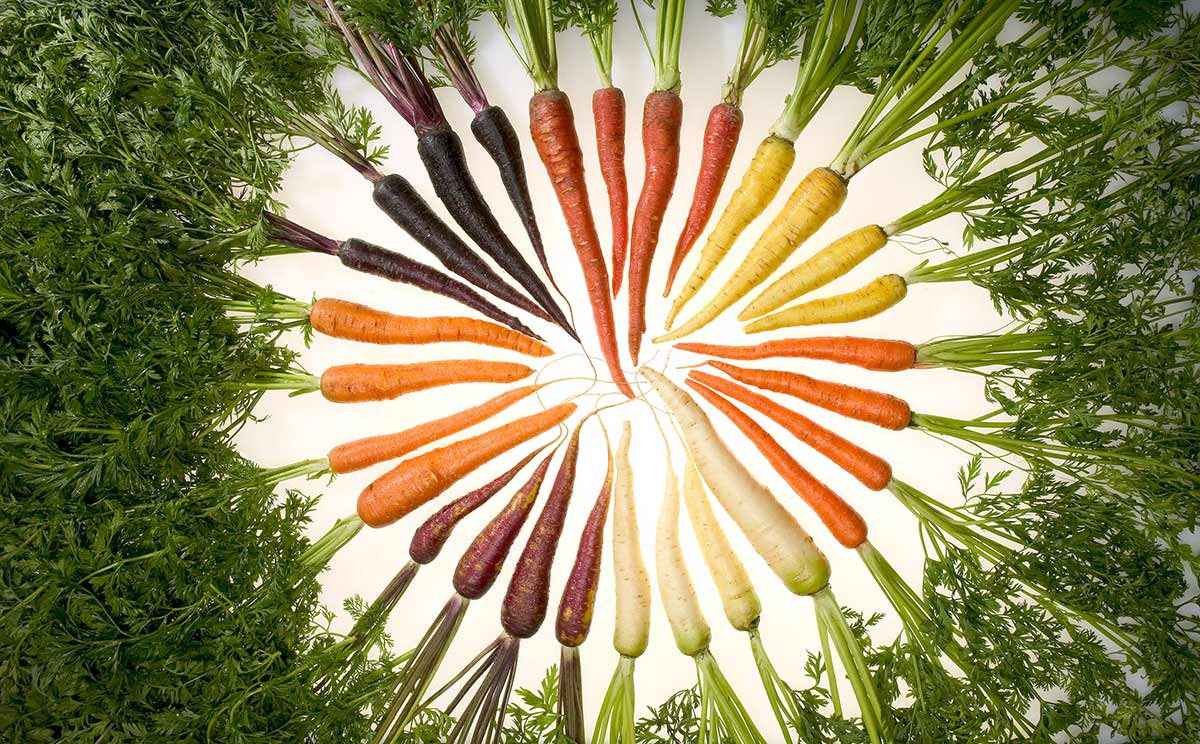 Для одержання господарсько-цінних мутацій найбільше використовують гамма-промені, рентгенівське проміння і нейрони, а з хімічних мутагенів – алкіруючі сполуки: етиленімін, нітрозоетилсечовина, етилметансудьфонат та ін. Концентрації хімічних мутагенів і дози іонізуючих випромінювань не повинні бути високими.
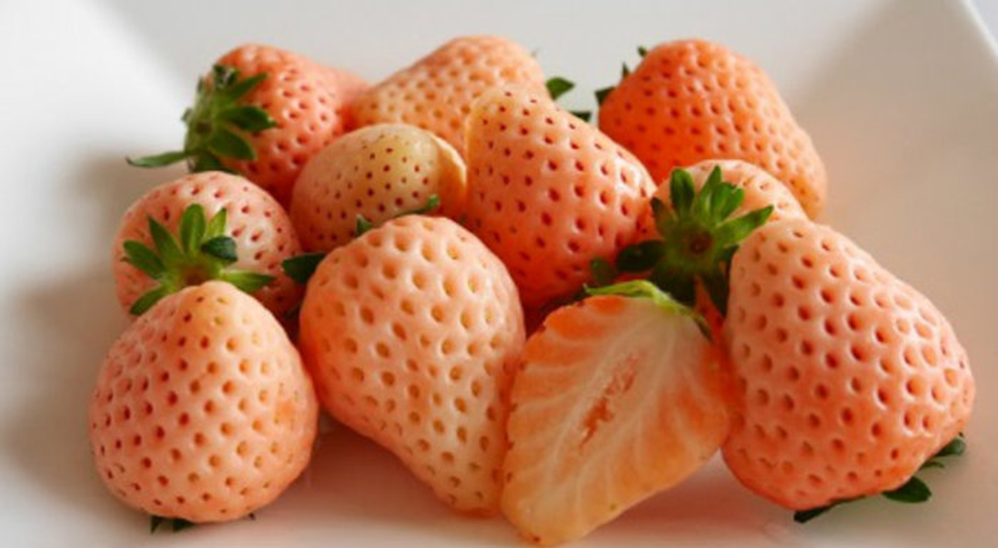 Поліплоїдія — збільшення кількості наборів хромосом в клітинах тканин організму, кратне одинарному (гаплоїдному) набору хромосом –  молекулярних структур, де міститься близько 90 % ДНК клітини.
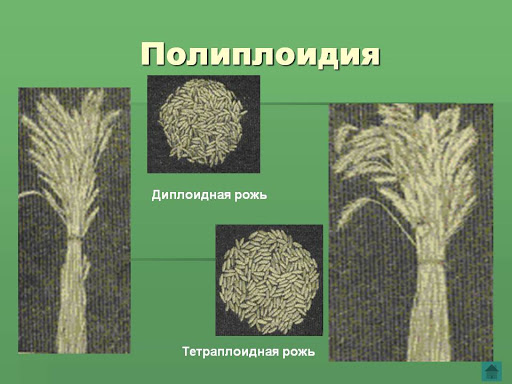 Поліплоїди – це організми, в клітинах яких є більше двох наборів хромосом: триплоїди – містять три набори, тетраплоїди – містять чотири набори і т.д. Поліплоїди з непарним набором хромосом (3n, 5 n) стерильні, тобто не дають потомства. Яскравим прикладом поліплоїду з непарним набором хромосом є банани, які не розмножуються насінням, а лише вегетативним шляхом.
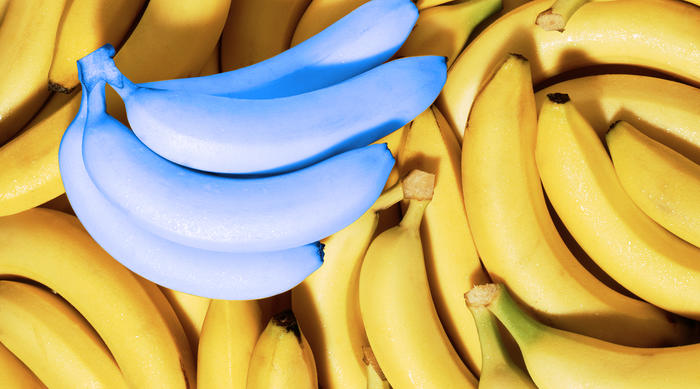 Поліплоїдні рослини одержують, діючи на них високими температурами, радіацією, хімічними речовинами та ін. Досить часто використовують хімічну речовину колхіцин, який не впливає на процес подвоєння хромосом, але, внаслідок її дії на клітину, руйнується веретено розподілу при мітозі.
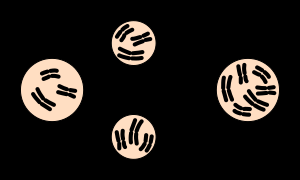 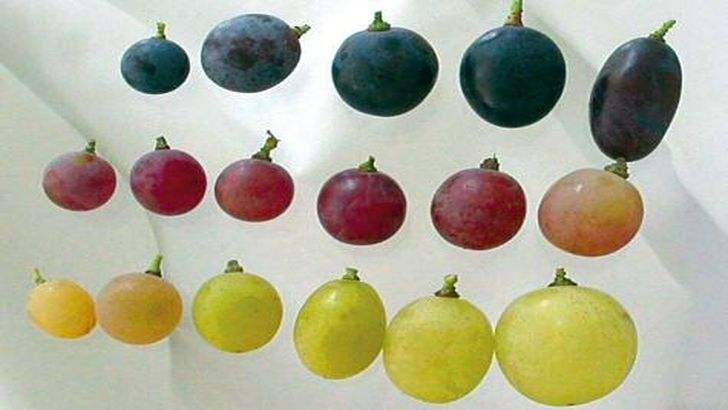 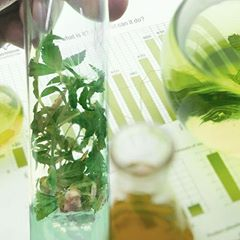 Отже, використовуючи в сільському господарстві поліплоїдні форми, насамперед, досягається підвищення врожайності сільськогосподарських культур, що має велике значення для підвищення ефективності сільськогосподарського виробництва.
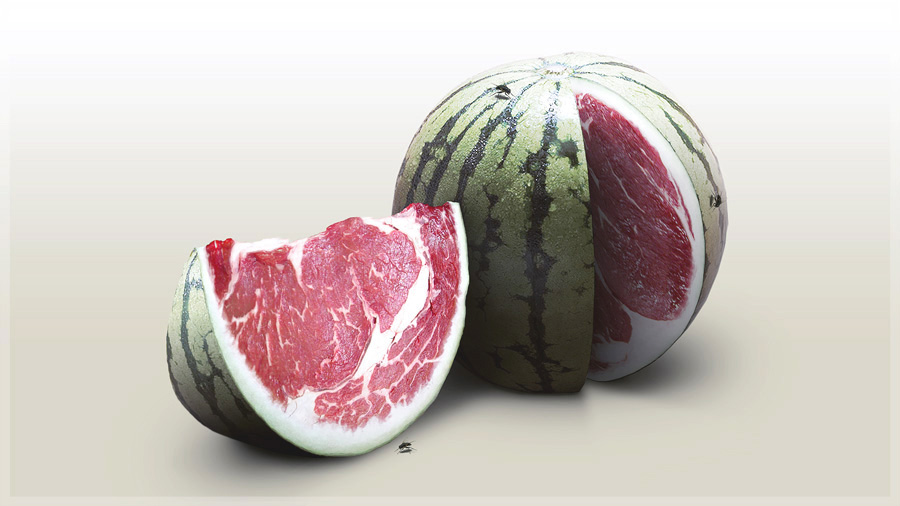